Keva Bright toothpaste
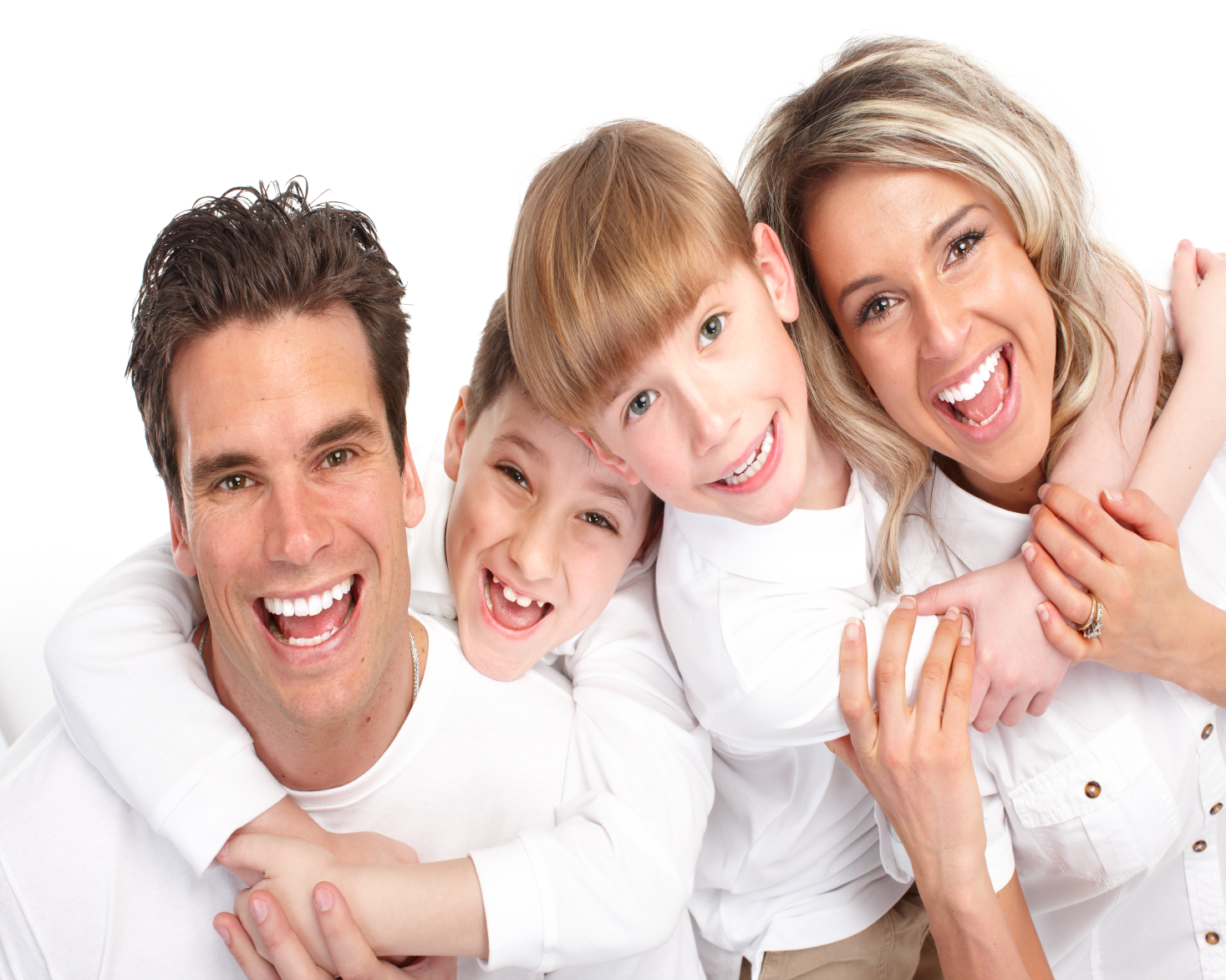 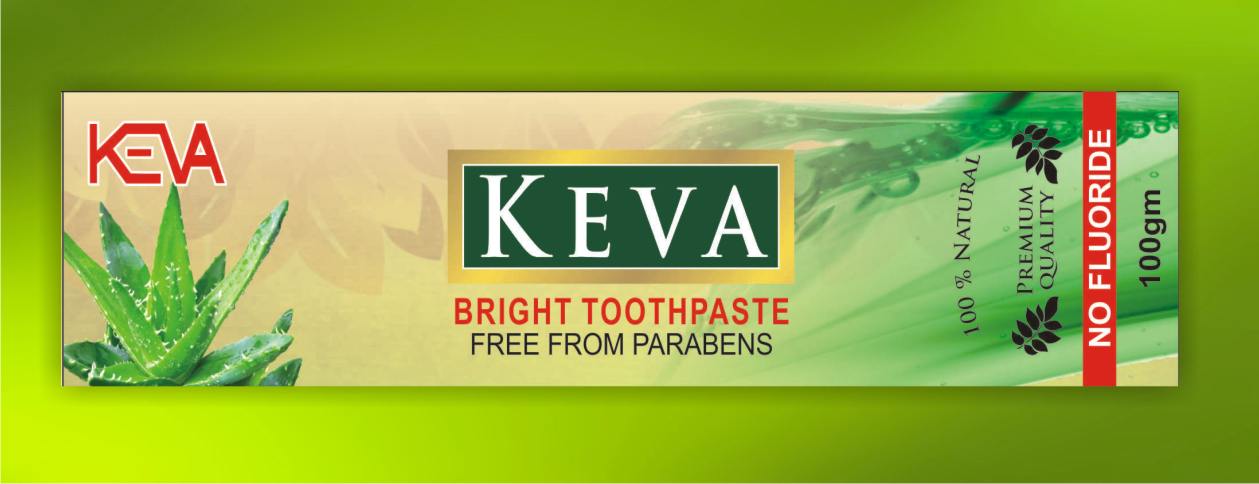 By Keva Industries
Keva Bright toothpaste
100% Natural Ayurvedic Toothpaste with Green Mark
Free from Parabens & Fluoride
All In One Toothpaste
Maintain Overall Oral Health
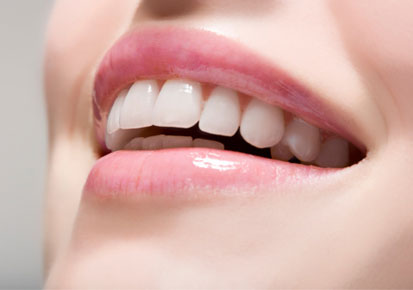 Whiten & Brighten Teeth
Deodorize mouth
Remove stains from tooth
Restore and protect enamel
Use twice a day, morning and evening before going to bed. For better results use for 6-12 months regularly.
test to check product quality
Take a piece of plastic  sheet
Put a small amount of Keva Bright Toothpaste on plastic
    sheet
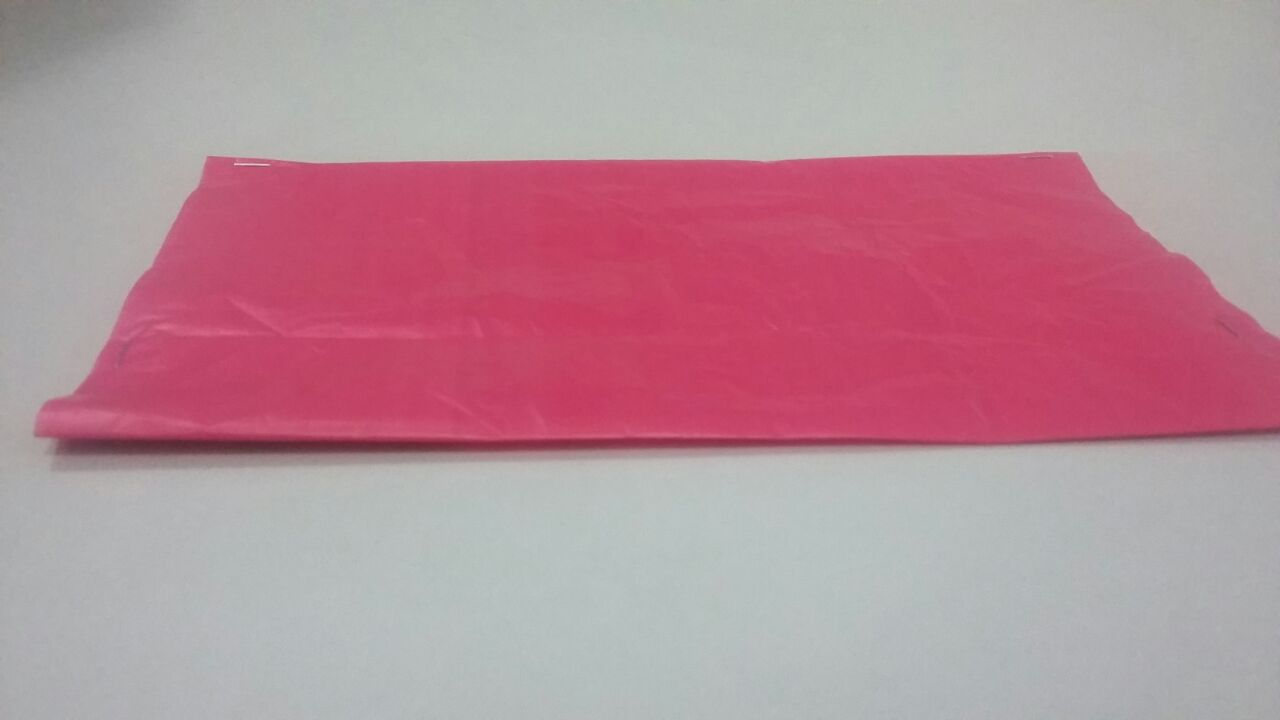 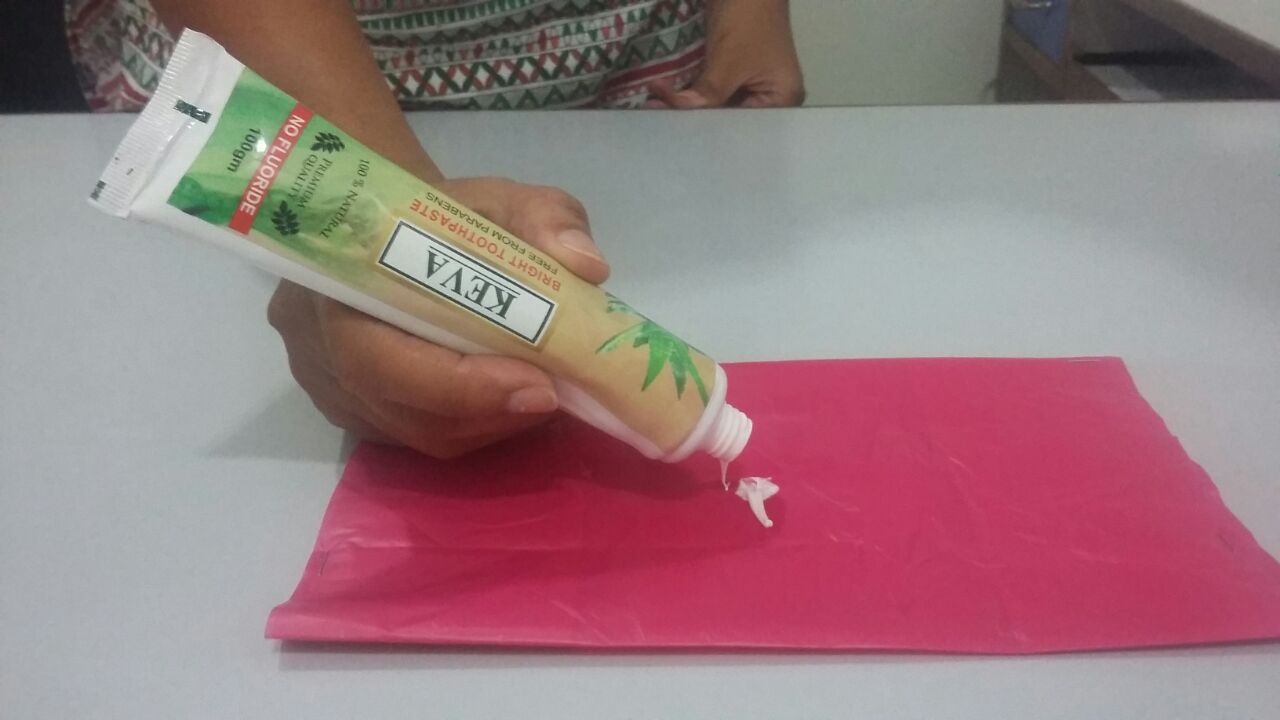 Live demo test
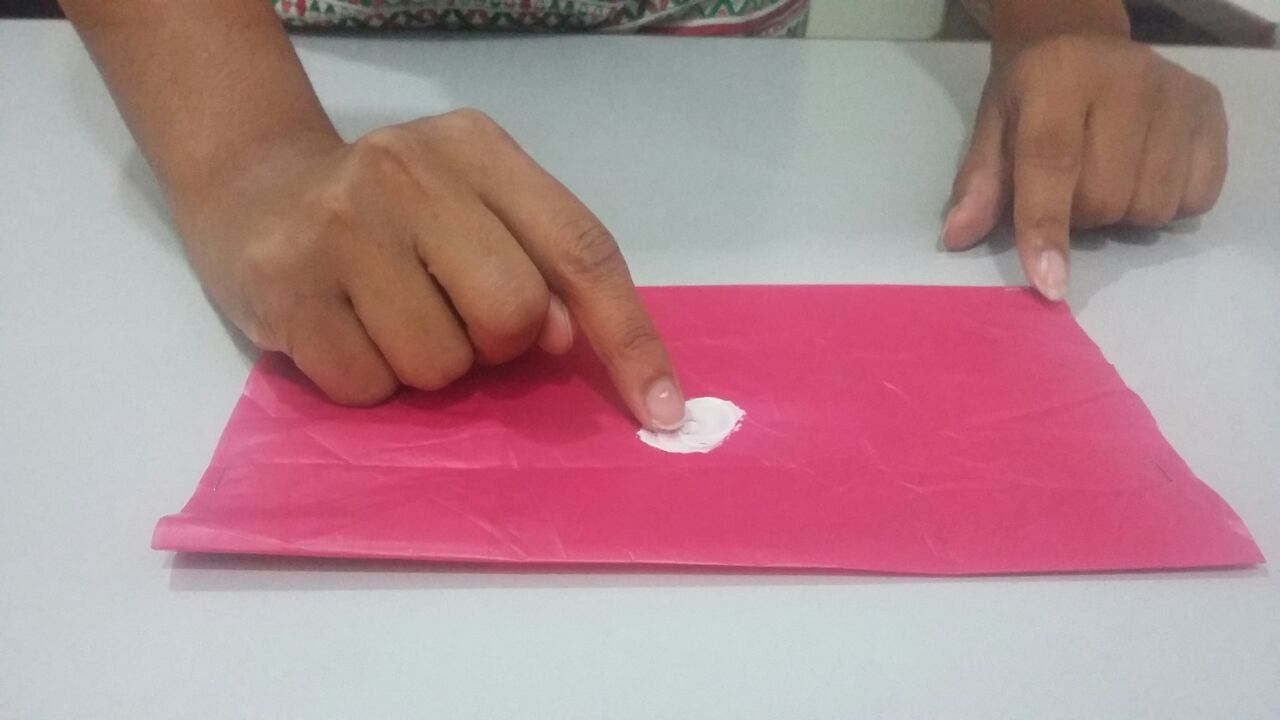 Rub the toothpaste with finger tip for some time in circular motion
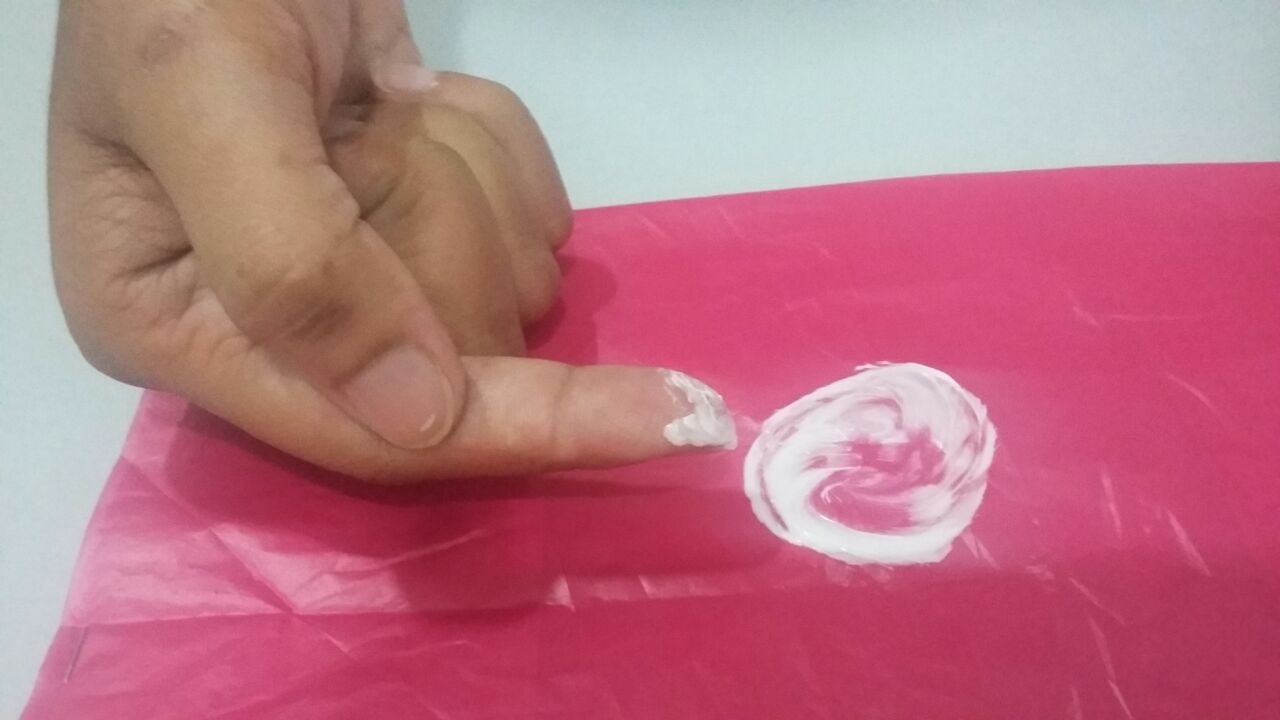 Keva Bright Toothpaste will not erode the ink, causes no discoloration
conclusion
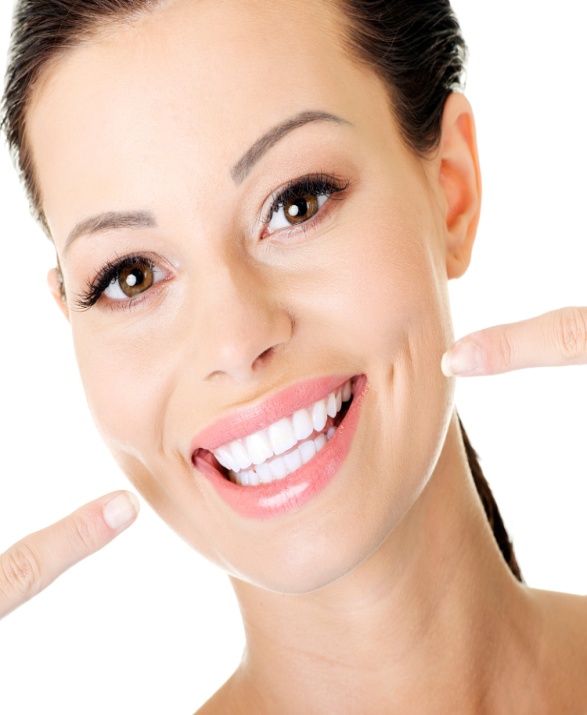 Shows that Keva Bright Toothpaste contains mild polishing agents which are gentle on the enamel, but at the same time, remove stains & plaque
If we use Keva Bright Toothpaste on regular basis then it will gently remove surface stains & discoloration, giving safe enamel polishing
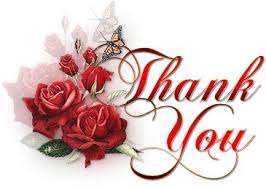 Note: This is not a medicine & not intended to treat, prevent & cure any diseases. Please consult your health professional.